IEEE Aerospace Electronic SystemsVP Conferences
Braham Himed

AESS Board of Governors Meeting – Fall 2024
25-26 October 2024
Rennes, France
2024 Conference Committee
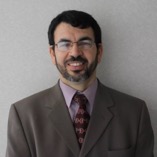 Braham Himed
VP-Conferences
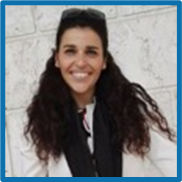 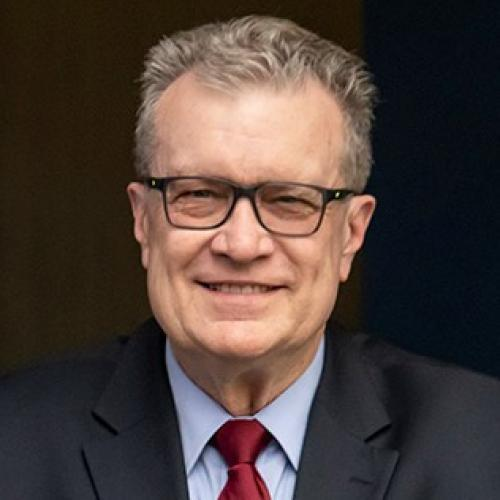 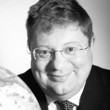 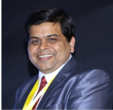 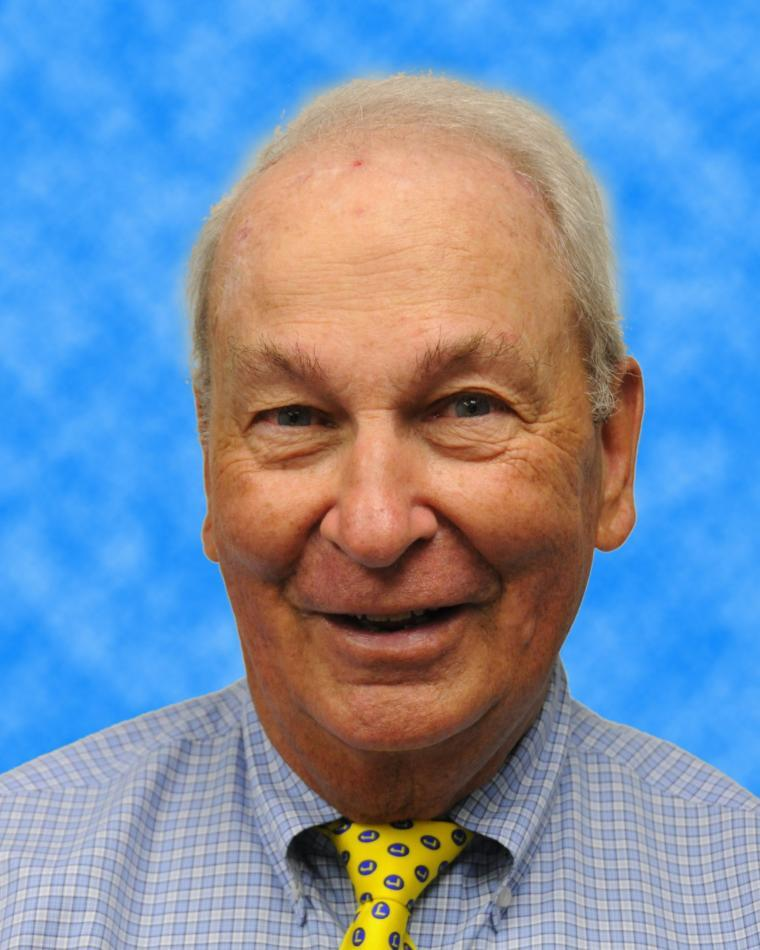 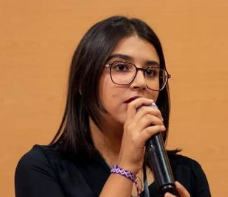 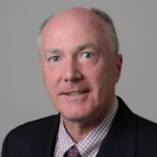 Fabiola Colone
Walt Downing
Hugh Griffiths
Puneet Mishra
Bob Rassa
Peter Willett
Abir Tabarki
Conference Committee Activities
Coordinating and approving upcoming (financially and technically – sponsored) conferences, symposia, and workshops
Detailed review of applications, including budgets
Received record number of MOUs, including proposals for financial and technical sponsorship
Over 25 proposals from all over the world
Increased AESS participation/visibility/engagement at newly identified events
Focus on student and YP events
Grants provided to events
US, France, Spain, Turkey, Tunisia, Egypt, Algeria, and India
Goals
Continue offering and supporting high quality and healthy conferences / symposia / workshops
Flagship conferences (RadarConf, Aerospace, AUTOTESTCON)
Financially strong, attendance increasing, and provide greater than 20% surplus
Increase joint (IEEE and others) workshops/conferences
ISAC discussions currently underway with COMSOC and SPS
Encourage student participation in under-developed regions via subsidy & travel grants to offset high cost of attendance
Make travel grants available to all financially-sponsored events
Goals
Proposed creation of Action Group to develop strategy and roadmap for engagement with Africa and Asia
Ask Mark Davis and Puneet Mishra to lead it
Create AESS conference advising committee
New AESS VP-Conferences to lead it
Address strong competition
Address high cost  of conference attendance
Registration
Travel and lodging
Issues
International Carnahan Conference on Security Technology (ICCST)
2023 (India)
 $10,000 of AESS loaned funds were used to pay for travel
Net loss to AESS
2024 (Brazil)
Cancelled due to poor paper submission
Repayment and Accounting Issues
Reimbursed via concur
Hotel accommodation
Flights and travel cost

Conference expenses
Complimentary registrations and tutorials
YP grants, YP events, boot camps, and challenge events – must provide invoice of actual expenses incurred (increase administrative efforts for both conference and AESS staff)